MBTA Consultants Quality Assurance Info-Session
Jack Donovan, P.E.
Director Quality Assurance
Capital Delivery QA/QC Organization
1
BUILDING SAFETY BRIEFING
Capital Delivery QA/QC Organization
2
INTRODUCTIONS
Capital Delivery QA/QC Organization
3
Purpose of Info-Session
Review Mandatory Tasks for Consultant Quality Assurance Managers (CQAMs) when working on MBTA design projects
Address deficiencies identified by recent MBTA QA design audits
Fill in QA gaps for the submitted CQAMs
Capital Delivery QA/QC Organization
4
Applicability of CQAM Info-Session
These requirements apply to consultants working with all MBTA Departments including:
Capital Delivery
Engineering & Maintenance
Security
Subways Ops & Maintenance
Bus Ops & Maintenance
Capital Delivery QA/QC Organization
5
Takeaways – CQAM Resumes
Excellent Project Management Experience
Many Registered PEs and RAs
Lack of Quality Assurance Experience and Certifications
Capital Delivery QA/QC Organization
6
Impacts Of CQAM Info-Session
To inform CQAMs of new mandatory MBTA Quality requirements

To recommend CQAMs pursue Quality Assurance training and certification

CQAMs to be better knowledgeable of FTA Quality Assurance Guidelines
Capital Delivery QA/QC Organization
7
Impacts Of CQAM Info-Session
Each consultant QA Manager will be the point of contact for MBTA personnel if quality issues arise

Each MBTA CD request should be responded to in a timely manner

CQAMs should consider an assistant QA Manager that could assist, step up in the CQAM absence
Capital Delivery QA/QC Organization
8
Info-Session Agenda
Benefits of a Quality Assurance Program
Recent Consultant QA Audit Trends
History of Quality Assurance
Agencies Providing QA Certification
Capital Delivery QA/QC Organization
9
Info-Session Agenda
5. FTA Quality Elements
6. Quality Management System
7. Design Control 
8. Independent Plan Reviews 
9. Break
10. Internal Audits
Capital Delivery QA/QC Organization
10
Info-Session Agenda
11. Procurement
12. Training
13. Document Control/Records
14. Inspection & Testing
15. Measuring Equipment
Capital Delivery QA/QC Organization
11
Info-Session Agenda
16. Non-Conformances
17. Corrective Action (Lessons Learned)
18. CQAM Construction Phase Services
19. Review of CQAM Mandatory Tasks
20. Review of Completed QA Audit
Capital Delivery QA/QC Organization
12
BENEFITS OF A QA PROGRAM
Capital Delivery QA/QC Organization
13
Benefits of a QA Program
Identify systematic problems
       Example –  Poor Training Program
Maintain consistency in performance
       Example – Standard Calculation Preparation
Benefits to rank and file employees
       Example – Training & Mentoring Classes
Capital Delivery QA/QC Organization
14
Benefits of a QA Program
Forces senior management to lead
	      Example – MBTA EMS program
Saves money
	      Example – cost of contaminated soil   	disposal
Creates a corporate culture
	      Example – department staff meetings
Capital Delivery QA/QC Organization
15
Benefits of a QA Program
Generates communication
	       Example – Non-Conformances
Focus is on customer satisfaction
	       Example -  Customer Service Center
Capital Delivery QA/QC Organization
16
Benefits of a QA Program
Problems resolved in an open manner
		Example – Contractor Payments Buried in 	an Incorrect Pay Item
Improve Morale
		Example – Correcting Company 	Deficiencies
Capital Delivery QA/QC Organization
17
RECENT CONSULTANT QA AUDIT TRENDS
Capital Delivery QA/QC Organization
18
Recent Quality Trends
Consultants have a poor track record in communications with MBTA Capital Delivery
MBTA identified multiple inconsistencies during Consultant QA audits
A number of Capital Delivery PDG submissions (30%, 60%, 100%) have generated multiple MBTA comments
Capital Delivery QA/QC Organization
19
Recent Quality Trends
Consultant QA Manager have not been present at the kickoff meeting during MBTA audits
Consultants have not been properly prepared when facing an MBTA QA audit
Capital Delivery QA/QC Organization
20
HISTORY OF QUALITY ASSURANCE
Capital Delivery QA/QC Organization
21
History of Quality Assurance
The term “Quality Assurance” was coined in the early twentieth century by employees of the Western Electric Company Inspection Department. 

W. Edwards Deming, one of the most influential individual of US quality revolution in the 1980’s.
Capital Delivery QA/QC Organization
22
History of Quality Assurance
Deming Stressed his “14 Points”

GOOD IDEAS:
Provide Top Management Commitment
Provide Training
Improve Every Process
Institute Workmanship Pride
Eliminate Fear
Eliminate Slogans
Eliminate Mass Inspections
Capital Delivery QA/QC Organization
23
History of Quality Assurance
International Standardization Organization (ISO)
Based in Geneva, Switzerland
Started in 1951 ISO 1 Measuring
1987 Issued ISO 9000 Quality Management Standards 
36 Sections – Best Applied to Manufacturing
Capital Delivery QA/QC Organization
24
History of Quality Assurance
International Standardization Organization (ISO)
9000 Topics

Product Realization
Customer Property
Customer Satisfaction
Analysis of Data
Preservation of Product
Capital Delivery QA/QC Organization
25
History of Quality Assurance
ISO 14000 Environmental Quality Management Issued in 1996
2004 MBTA Issued a Consent Decree by the US Department of Justice
Resolution – Train Multiple MBTA Staff in ISO 14000
Capital Delivery QA/QC Organization
26
History of Quality Assurance
FTA provides funding and oversight of MBTA infrastructure improvement projects
FTA 1st Document requiring quality assurance on FTA-funded projects was in 1992
All major transit agencies were told to prepare a Quality Plan and implemented
Capital Delivery QA/QC Organization
27
History of Quality Assurance
The current FTA Quality Assurance Guideline document was issued in 2012

FTA-PA-27-5194-12.1
Capital Delivery QA/QC Organization
28
History of Quality Assurance
1995 MBTA issues 1st Quality Plan meeting FTA requirements
2004 MBTA engineering consultants asked to submit QA Plans for MBTA review
Capital Delivery QA/QC Organization
29
History of Quality Assurance
2005 MBTA QA began auditing engineering consultants
To date, MBTA QA has completed thirty (30) consultant design QA audits since 2005
Capital Delivery QA/QC Organization
30
History of Quality Assurance
LATER QA ADVANCEMENTS

Six Sigma
Lean Manufacturing
Capital Delivery QA/QC Organization
31
History of Quality Assurance
1. Six Sigma

Developed by Bill Smart, Motorola in 1986
Focuses on Reducing manufacturing defects
Max 3.4 Defects/1 million Items
Capital Delivery QA/QC Organization
32
History of Quality Assurance
2. Lean Manufacturing

Lean Manufacturing was developed by John Krafcik, MIT in 1988
Focuses on reducing manufacturing waste
Capital Delivery QA/QC Organization
33
AGENCIES PROVIDING QA CERTIFICATION
Capital Delivery QA/QC Organization
34
Agencies Providing Certification
American Society of Quality (ASQ)

2. New England Training and Testing Certification Program (NETTCP)

3. Quality Management International (QMI)
Capital Delivery QA/QC Organization
35
Agencies Providing Certification
American Society Of Quality

Started in 1946 in Milwaukee, Wisconsin
1987 Started Offering QA Auditor Certification
80,000 Members Worldwide
Capital Delivery QA/QC Organization
36
Agencies Providing Certification
1989 ASQ Started Awarding the annual Malcolm Baldridge National Quality Award presented by the US President in the following categories:
Service
Manufacturing
Education
Health Care
Small Business
Non-Profit
Capital Delivery QA/QC Organization
37
Agencies Providing Certification
New England Training And Testing Certification Program (NETTCP)

Started in 1990 by the New England states to standardize testing procedures
1998 offering quality assurance technologist certification
Capital Delivery QA/QC Organization
38
Agencies Providing Certification
Quality Management International

Certification: Certified Auditor
Trains to ISO 9000 Standards
Capital Delivery QA/QC Organization
39
FTA QUALITY ELEMENTS
&
QA PLAN PREPARATION
Capital Delivery QA/QC Organization
40
Capital Delivery QA/QC Organization
41
QA Plan Requirements
The MBTA follows the FTA Quality Management System Guidelines

There are 15 elements included in the guidelines
Capital Delivery QA/QC Organization
42
QA Plan Requirements
Consultant Quality Assurance Plans need to incorporate all 15 FTA elements/tasks

QA Plans consist of a narrative and attachments
Capital Delivery QA/QC Organization
43
QA Plan Requirements
Narrative: Describe how your organization will meet the intent of the 15 FTA elements/tasks

Attachments:
Organizational Chart (Mandatory)
Flow Charts (Optional)
Capital Delivery QA/QC Organization
44
QA Plan Requirements
This Info-Session will focus on the Following FTA Tasks:

Quality Management System
Design Control
Audits
Procurement
Training
Capital Delivery QA/QC Organization
45
QA Plan Requirments
This Info-Session will focus on the Following FTA Tasks:

6. Document Control
7. Inspection & Testing
8. Measuring Equipment
9. Non-Conformance
10. Corrective Action
Capital Delivery QA/QC Organization
46
QA Plan Requirements
The following five (5) FTA QA tasks will not be covered in detail in this session:

11.  Management Responsibility
12. Product Traceability
13. Process Control
14. Inspection & Test Status
15. Quality Records
Capital Delivery QA/QC Organization
47
QUALITY MANAGEMENT SYSTEM
Capital Delivery QA/QC Organization
48
Quality Management System
The consultant QA Manager needs to review all corporate quality documents and confirm they are current and accurate
Capital Delivery QA/QC Organization
49
Quality Documents Include
Quality Policy
Quality Plans/Manuals
Quality Procedures
Quality Instructions
Capital Delivery QA/QC Organization
50
Quality Management System
If the Consultant QA Manager identifies that there are corporate QA documents that require revision/editing, the QA Manager should verify that the proper changes are made and documented
Capital Delivery QA/QC Organization
51
DESIGN CONTROL
Capital Delivery QA/QC Organization
52
Design Control
History of Engineering Calculations

6 BC 	Hindu Mathemetican – Developed Nos. 1 to 9
600 AD Hindu Mathemetician – Developed No. 0
1400 Isaac Newton – Developed 3 Laws of Motion
1870 Charles Whipple – 1st Structural Calculation
1904 1st Skyscraper – Cincinnati, OH  14 Stories
Capital Delivery QA/QC Organization
53
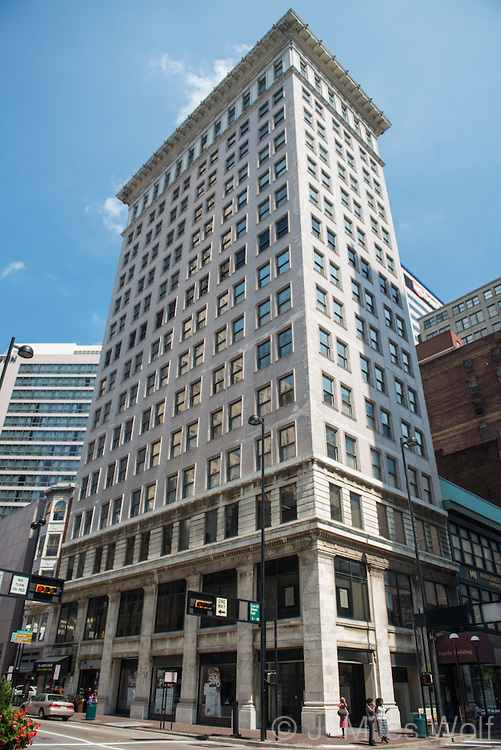 Capital Delivery QA/QC Organization
54
Design Control
History of Engineering Calculations

1912 – 1st Issue American Concrete Institute Design Guidelines
1927 – 1 st Issue American Institute of Steel Construction
1935 Hardy Cross – 1st Widely Accepted Structural Calculation Moment Distribution Method
Capital Delivery QA/QC Organization
55
Design Control
IMPLICATIONS

All structures built by the Egyptians, Romans and Greeks were designed by rule of thumb
Capital Delivery QA/QC Organization
56
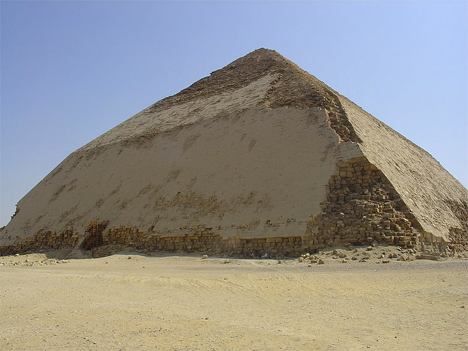 Capital Delivery QA/QC Organization
57
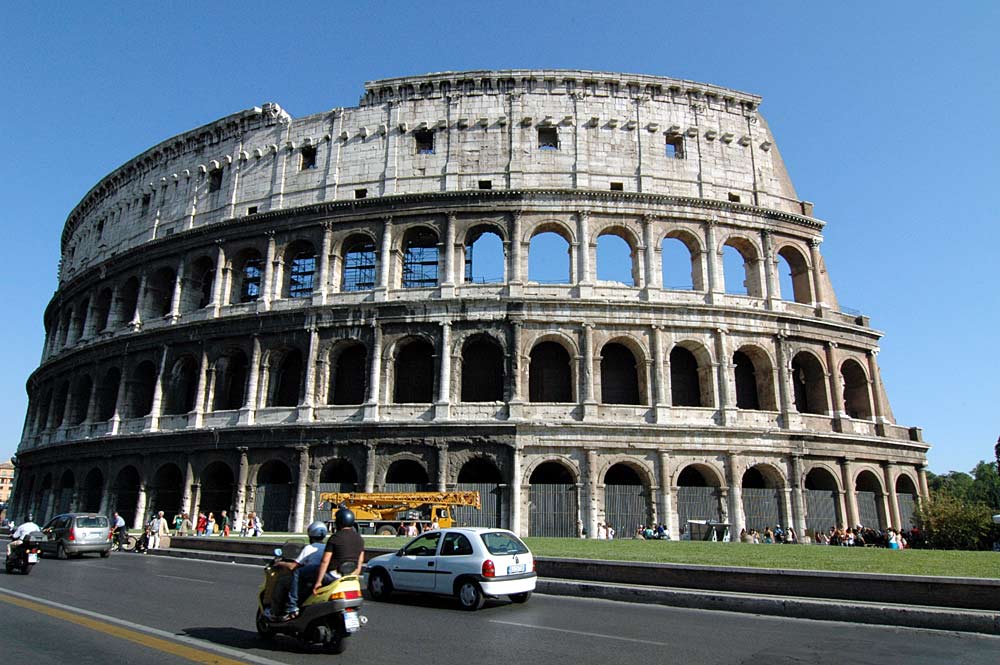 Capital Delivery QA/QC Organization
58
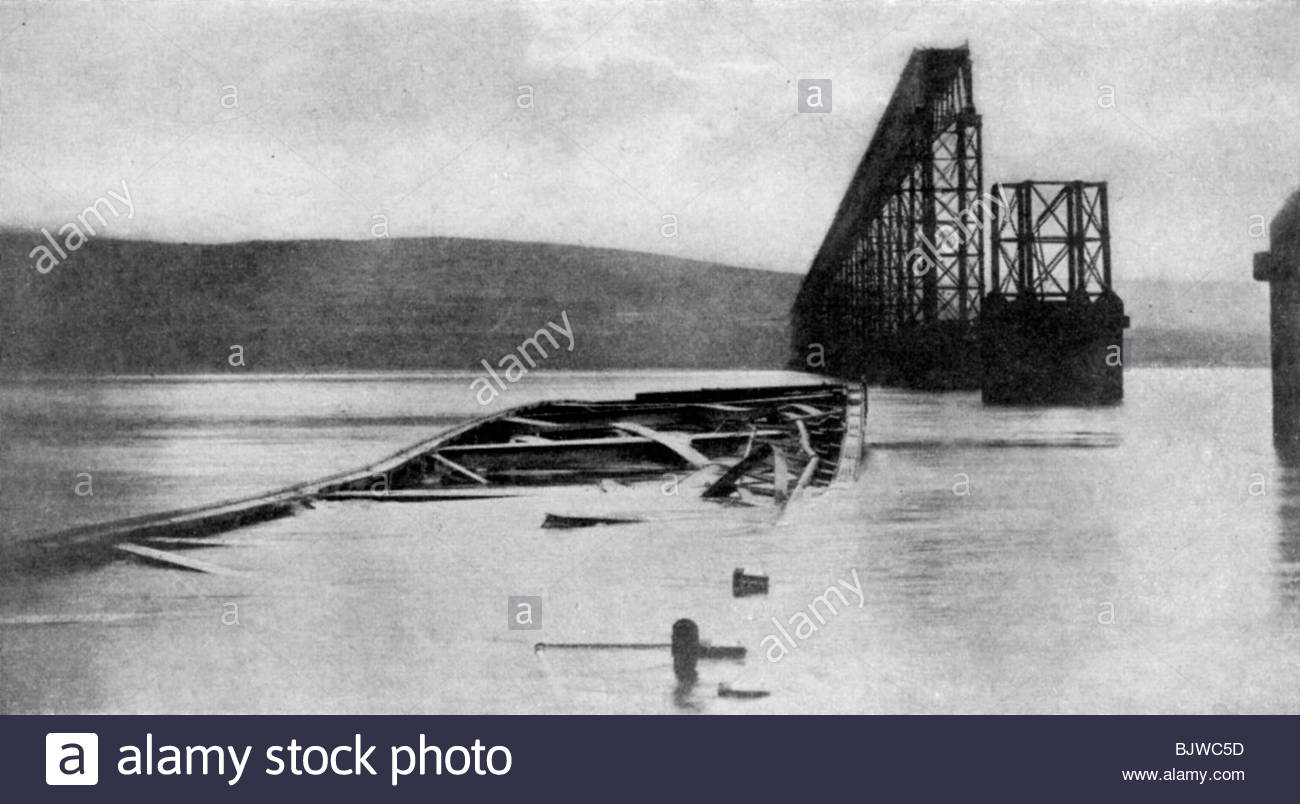 Design Control
Capital Delivery QA/QC Organization
59
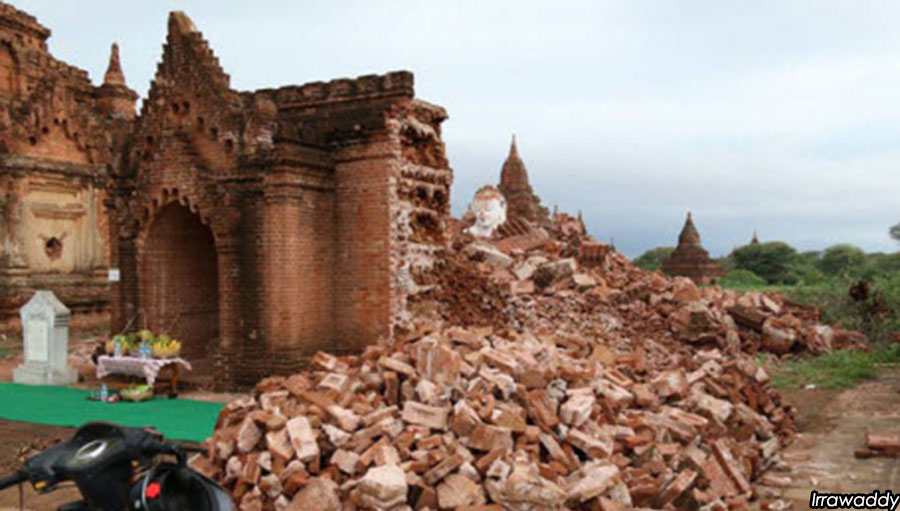 Capital Delivery QA/QC Organization
60
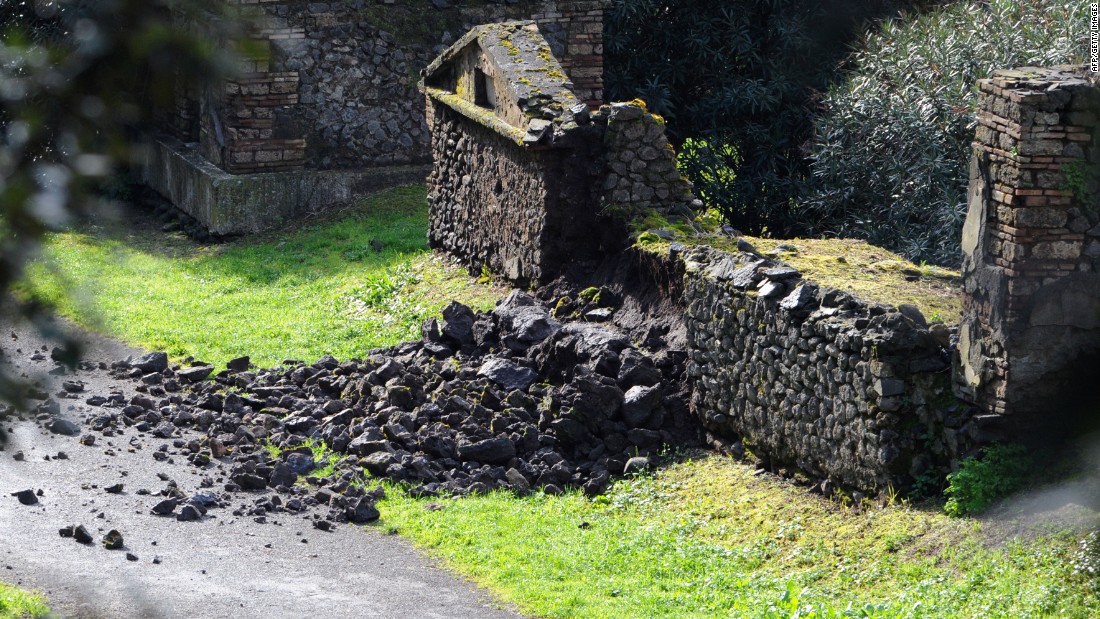 Capital Delivery QA/QC Organization
61
Design Control
Consultant Quality Organization responsibilities for Design Control include:

Verification of design calculation completeness
Verification of independent plan/specification review completeness

**These reviews have been chronic deficiencies identified in MBTA QA audits
Capital Delivery QA/QC Organization
62
Design Control
There should be written calculations for all trades of design work:

Architectural
Structural
Mechanical
Electrical
Capital Delivery QA/QC Organization
63
Design Control
QA Managers need to confirm that 100% of the project calculations are on file and have been independently checked by a qualified person
Capital Delivery QA/QC Organization
64
Design Control
Design calculations

For 30% and 60 % designs, the calculations should be prepared but can be in preliminary format
Capital Delivery QA/QC Organization
65
Design Control
Design calculations

At 100% design, all calculations shall be in final version

All calculations require summary sheets identifying the scope, lead designer, and calculation checker
Capital Delivery QA/QC Organization
66
Design Control
Design calculations

When design review documents are presented, the full names of designers and reviewers should be included
Capital Delivery QA/QC Organization
67
Design Control
Design calculations

Summary sheet contents:
1. MBTA project number & title
2. Calculation topic
3. Name of designer
4. Name of checker
Capital Delivery QA/QC Organization
68
Design Control
Design calculations

Calculation contents:
Conclusion
Any limitations to the conclusion
Any items requiring confirmation
Capital Delivery QA/QC Organization
69
Design Control
Independent plan/spec reviews

The consultant QA manager needs to confirm that there exists a properly reviewed set of checked plans and specifications on file

The consultant QA manager needs to verify these comments have given to the project manager and the corrections have been made to the contract documents
Capital Delivery QA/QC Organization
70
Design Control
Independent plan/spec reviews

Problems found by MBTA reviewers:

Cover sheet – incorrect names
Inclusion of a code compliance plan
Missing bar scales
Vague notes
Plans and specs not matching up
Capital Delivery QA/QC Organization
71
Design Control
Independent plan/spec reviews

Problems found by MBTA reviewers:
Cutting & pasting
Citation of correct testing standards
Coordination of different trade work
Capital Delivery QA/QC Organization
72
Design Control
Independent plan/spec reviews

The consultant QA manager needs to confirm that this independent plan/spec review has been completed for each design phase 30%, 60% and 100%
Capital Delivery QA/QC Organization
73
Design Control
Independent plan/spec reviews

The QA manager needs to confirm independent plan/spec reviews have been completed and corrections made before any formal submissions to the MBTA project manager
Capital Delivery QA/QC Organization
74
Design Control
Independent plan/spec reviews

Independent Plan Review Completed On:
½ Size or Full Size Plans
&
Technical Specifications
Capital Delivery QA/QC Organization
75
Design Control
Independent plan/spec reviews

The checker clearly marks errors and omissions in both documents

The checker issues the marked-up set to the Project Manager for correction
Capital Delivery QA/QC Organization
76
Design Control
Independent plan/spec reviews

The CQAM verifies that this process is completed

This checking process should be included in the QA Plan
Capital Delivery QA/QC Organization
77
AUDITS
Capital Delivery QA/QC Organization
78
Audits
Consultant QA managers need to complete a minimum of one (1) internal audit per project

The internal audit will be based on the approved MBTA project quality assurance plan
Capital Delivery QA/QC Organization
79
Audits
If the MBTA schedules a Consultant audit, the QA manager should complete an internal audit prior to self-assess conformance to requirements.
Capital Delivery QA/QC Organization
80
Audits
The consultant QA manager can decide what QA plan element/tasks to audit
All Consultant MBTA Internal Audit reports need to be submitted to the MBTA.
Capital Delivery QA/QC Organization
81
Audits
There are 2 types of QA audits:
Document audits
Program audits

Document audits review/inspect 3-5 records per section
Program audits just confirm the files exist
Capital Delivery QA/QC Organization
82
Audits
FTA requires the MBTA, their engineering consultants, and general contractors to perform document audits

A sample audit report will be reviewed later
Capital Delivery QA/QC Organization
83
Audits
During an MBTA consultant audit, either paper or electronic records* will be acceptable
*If presenting electronic records, AV equipment should be available to present the project documents
* There should be printing capabilities to provide MBTA auditors with copy of certain documents
Capital Delivery QA/QC Organization
84
PROCUREMENT
Capital Delivery QA/QC Organization
85
Procurement
Consultant QA managers need to manage all specialty sub-consultants under contract 

Sub-consultant work completion review and quality of work needs to be periodically reviewed
Capital Delivery QA/QC Organization
86
Procurement
Sub-consultant work to be reviewed by lead consultant:
Plans
Specifications
Calculations
Coordination with other trades
Compliance with contract terms (scope, schedule, cost)
Capital Delivery QA/QC Organization
87
TRAINING
Capital Delivery QA/QC Organization
88
Training
Consultant QA managers need to confirm that the company training requirements are being fully met

Two areas require mandatory reviews:
Project team competency
Technical training of project staff
Capital Delivery QA/QC Organization
89
Training
A project folder for each assigned staff member needs to be maintained and periodically reviewed by the project manager to confirm the design staff has the necessary qualifications to complete the design assignment
Capital Delivery QA/QC Organization
90
Training
Consultant QA managers must confirm that the firm is keeping up with relevant technological advancements through training seminars and vendor presentations
Capital Delivery QA/QC Organization
91
Training
Supplemental training for consultant QA managers are available through the American Society Of Quality (ASQ), the Northeast Transportation Training Certification Program (NETTCP), and the International Register of Certified Auditors (IRCA).
Capital Delivery QA/QC Organization
92
Training
American Society Of Quality (ASQ) 

Certification: Quality Auditor On-line Training And Exam
Capital Delivery QA/QC Organization
93
Training
Northeast transportation training and certification program (NETTCP) Certification: 

QA technologist on-line training and exam
Capital Delivery QA/QC Organization
94
Training
Quality Management International

Certification: Lead Auditor Classroom Training And Exam
Capital Delivery QA/QC Organization
95
DOCUMENT CONTROL
Capital Delivery QA/QC Organization
96
Document Control
Consultant QA managers must verify that the project staff is completing and maintaining all project records in an approved file management system

All project records should be accessible and retrievable
Capital Delivery QA/QC Organization
97
Document Control
Documents to be managed include: plans, specifications and project correspondence
Capital Delivery QA/QC Organization
98
INSPECTION AND TESTING
Capital Delivery QA/QC Organization
99
Inspection and Testing
On MBTA facility renovation projects, the consultant QA manager must confirm that an existing conditions inspection is completed and documented
Capital Delivery QA/QC Organization
100
Inspection and Testing
The inspection may require destructive or non-destructive testing of certain building materials to verify suitability

Any testing completed, should be completed to the appropriate ASTM or building code standard
Capital Delivery QA/QC Organization
101
MEASUREMENT AND TEST EQUIPMENT
Capital Delivery QA/QC Organization
102
Measurement and Test Equipment
All testing equipment to be used should first be confirmed to be properly calibrated and suitable for the intended testing purpose
Capital Delivery QA/QC Organization
103
Measurement and Test Equipment
List of potential test equipment:
Measuring tapes
Survey equipment
Concrete coring equipment
Light meter
Capital Delivery QA/QC Organization
104
NON-CONFORMANCE
Capital Delivery QA/QC Organization
105
Non-conformance
As part of consultant QA manager reviews, any indications of work products not meeting good engineering practice, should be documented in writing
Capital Delivery QA/QC Organization
106
Non-conformance
Any identified non-conformances should be issued to the project manager, and tracked for proper correction
Capital Delivery QA/QC Organization
107
CORRECTIVE ACTION
Capital Delivery QA/QC Organization
108
Corrective Action
Consultant QA managers should be compiling lessons learned on all design assignments

Lessons learned shall be documented and maintained by the consultant QA manager
Capital Delivery QA/QC Organization
109
Corrective Action
Lessons learned should be reviewed with the office periodically to prevent problems and mistakes form reoccurring
Capital Delivery QA/QC Organization
110
Corrective Action
LL 1 Morton Station Tactile

Tactile Edge failed after 1 Year
Petrographic tests identified sub-standard concrete was used
Capital Delivery QA/QC Organization
111
Corrective Action
Capital Delivery QA/QC Organization
112
Corrective Action
Capital Delivery QA/QC Organization
113
Corrective Action
LL 2 Ashland Station

Within 5 years of station opening, there was substantial heaving in a section of the parking lot
Capital Delivery QA/QC Organization
114
Corrective Action
Capital Delivery QA/QC Organization
115
Capital Delivery QA/QC Organization
116
Corrective Action
LL 3  Automotive Industry

Prior to 1980, all US vehicles were sprayed with an anti-corrosion coating prior to painting
Capital Delivery QA/QC Organization
117
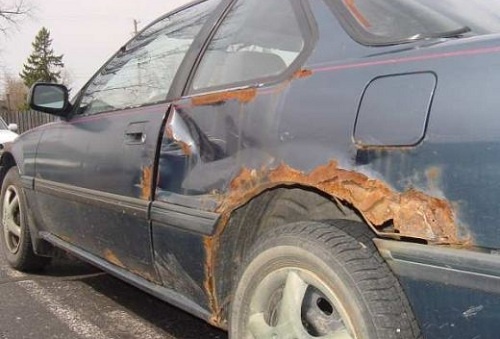 CQAM – CONSTRUCTION PHASE
Capital Delivery QA/QC Organization
118
Corrective Action
LL 3  Automotive Industry

After1980, all US vehicles were dipped in a bath of anti-corrosion coating prior to painting
Capital Delivery QA/QC Organization
119
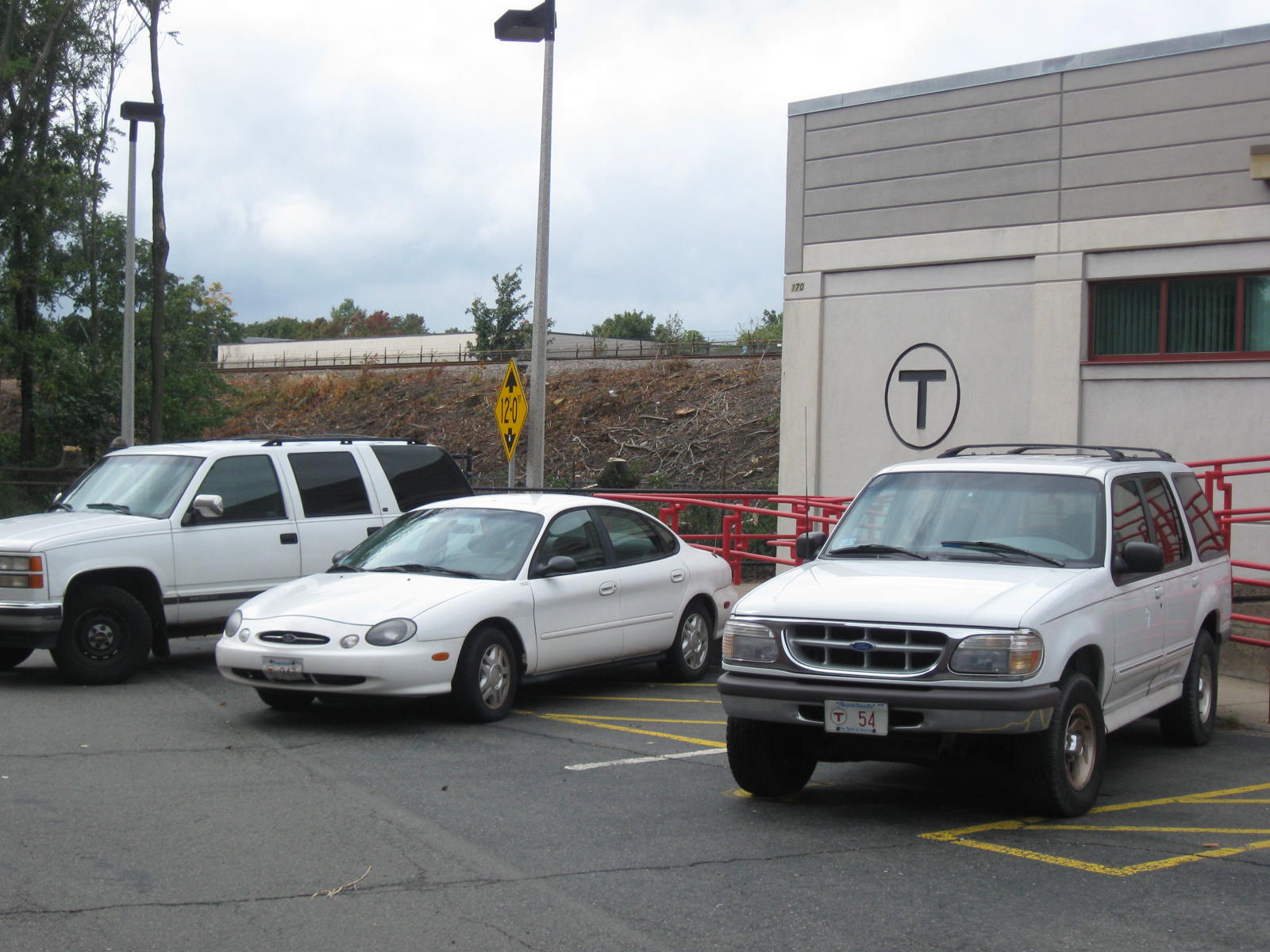 Capital Delivery QA/QC Organization
120
Consultant QA – Construction Phase
Shop drawing/submittal review

Consultants are the primary reviewer for all contractor submittals

If MBTA secondary reviewers do not respond, the consultant should process within the required time frame (30 days)
Capital Delivery QA/QC Organization
121
Consultant QA – Construction Phase
Inspections
The Consultant Engineer of Record (EOR) should inspect construction progress during bi-monthly on-site progress meetings. These inspections should be documented.

If construction deficiencies are identified during the inspection, an NCR should be prepared and issued to the general contractor
Capital Delivery QA/QC Organization
122
Consultant QA – Construction Phase
Permits & Contract Closeout

Projects with State Building Permits, the CQAM needs to verify that the Certificate of Occupancy was received

MBTA Contract Closeout – the CQAM needs to verify that overunns/underruns were addressed
Capital Delivery QA/QC Organization
123
CQAM PRIMARY TASKS
Capital Delivery QA/QC Organization
124
CQAM Primary Tasks
Verify that all requests made to CQAMs are responded to in a timely manner – New/Mandatory
Confirm that contract documents have been prepared following good engineering practice and in accordance with the MBTA contract
Verify that all relevant company personnel are knowledgeable of the project QA plan requirements
Capital Delivery QA/QC Organization
125
CQAM Primary Tasks
Complete one internal QA audit per project and correct any identified deficiencies – Currently in all Contracts

Attend all MBTA QA audits and prepare by confirming all project records are accessible and retrievable – New/Mandatory
Capital Delivery QA/QC Organization
126
CQAM Primary Tasks
Oversee the company quality management system and verify that the procedures and instructions in place are meeting FTA requirements for an acceptable quality program

Verify that company senior management are supportive of the company QA program
Capital Delivery QA/QC Organization
127
CQAM Primary Tasks
Verify design calculations exist and are correct before making design submissions to the MBTA – New/Mandatory
Verify an independent plan review has been completed are corrections made before making design submissions to the MBTA – Currently in all Contracts
Capital Delivery QA/QC Organization
128
CQAM Primary Tasks
Any gaps in the consultant quality program will be corrected by the consultant QA manager
Capital Delivery QA/QC Organization
129
CQAM Primary Tasks
The consultant must issue a project-specific quality assurance plan to MBTA QA for approval
The plan must follow the FTA QMS Guidelines
The QA Plan must include a project organizational chart
Capital Delivery QA/QC Organization
130
CQAM Primary Tasks
The organizational chart must include names of all key staff including QA Manager
The terms require the consultant to complete one internal audit
Independent internal plan reviews for each phase of work prior to submission to the MBTA
Capital Delivery QA/QC Organization
131
REVIEW OF AN MBTA AUDIT REPORT
Capital Delivery QA/QC Organization
132
MBTA Capital Delivery QA/QC Contacts
Jack Donovan, Director QA
 jackdonovan@mbta.com
Franklyn Colmenares, QA Auditor fcolmenares@mbta.com
Patrick Hagerty, Senior QC Engineer phagerty@mbta.com
Peter DeGeatano QC Inspector
pdegaetano@mbta.com
Capital Delivery QA/QC Organization
133